Portrait of Christ
Revelation 1 – 3
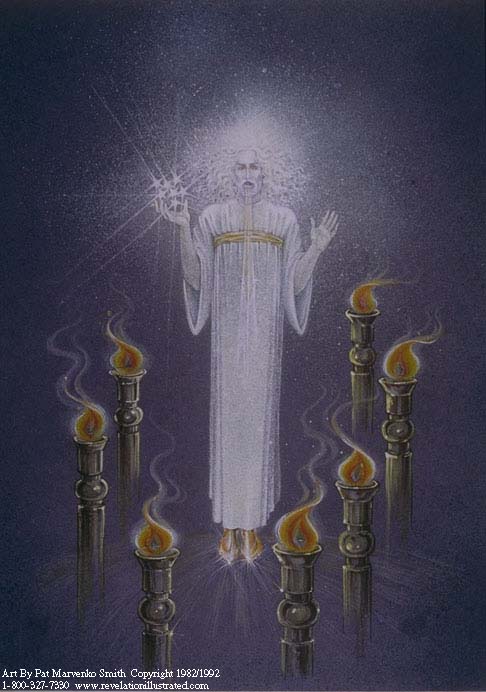 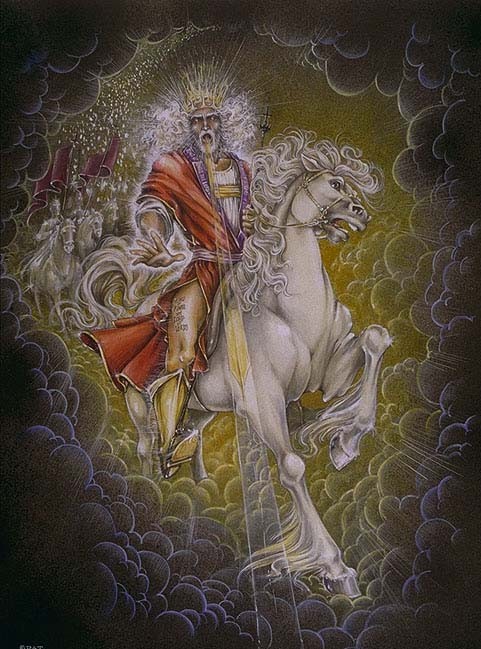 Depictions of Christ
Presence
Character
Authority
Word
Sight
Judge
Constant Presence
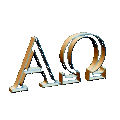 Rev. 1:11, 17; 22:13
Isa. 41:4; 44:6; 48:12
Timeless presence 
never ending watchful care
Rev. 1:18
His Character
Holy & True
Rev. 3:7, 14
True, genuine, real
Light – John 1:9; 1 Jn 2:8
Bread – John 6:32
Vine – John 15:1
His Authority
Key of David - Rev. 3:7
Isa. 22:22; John 10:9; 14:6
Holding 7 spirits/stars
Rev. 1:4,16, 20; 3:1; 4:5; 5:6
Fullness – Physical & Spiritual
Stars
Often connected to:
Peace
Clarity
Order
Direction
Hope
His Word
Rev. 1:15-16; 2:12
To be revered as
Powerful
Awesome
Cutting to heart
Reveling
John 1:7-10;Heb. 4:12
His Sight Rev:2:23
Rev. 1:14; 2:18; 19:12
Dan. 10:6
Psa. 139:1-6
El Roi (Hebrew: אל ראי)) Gen. 16
His Judgment
Rev. 1:15; 2:18, 27; Psa. 2:9
Feet like blazing brass
Dan. 10:6
Christ Character is
Holy & True
Christ is
Sole Authority
Soul Authority
Who is God?
He is the FIRST AND LAST the Beginning and the End!
He is the Keeper of Creation and Creator of all!
He is the Architect of the universe and the manager of all times.
He always was, He always is, and He always will be…
Unmoved, Unchanged, Undefeated and NEVER undone!
He was bruised and brought healing
He was pierced and eases our pain!
He was persecuted, beaten yet brought freedom!
He was put to death and conquered it.
He, by His own power, LIVES and promised life eternal to His own.
He reigns as King and brings us Peace.
The world cannot understand Him
The armies could not defeat Him.
School teachers can’t explain Him.
Political leaders can’t ignore Him.
Herod couldn’t kill Him.
Pharisees couldn’t confuse Him.
Saducees could not defame Him
Nero could not crush Him
Hitler couldn’t silence Him
Humanism can’t replace Him
He is light, love, longevity and Lord
He is goodness, kindness, gentleness and God alone.
He is Holy, Righteous, mighty, powerful and pure.
His ways are right, His word is eternal.
His will is unchanging and His mind is on me.
He is our Redeemer, Savior and Guide.
He is our Peace, Joy and  comfort.
He is our Friend and Lord and He leads us to eternal life!
Christ's Word
Is Powerful
Is Awesome 
Is Convicting
Christ Can
See Deeper
Than We Can!
Christ Is The Judge!
He Has Final Say!
Are you ready
To meet your
maker?
Are you ready?
Repent &
Pray For Forgiveness
Are you ready?
Believe
Repent
Confess
Be Immersed